POR FESR FVG
2014-2020
Azione 1.4
Attività 1.4.b
Udine 28 novembre 2017
ASSE I
rafforzare la ricerca, lo sviluppo tecnologico e l’innovazione
sostegno alla creazione e al consolidamento di start up innovative  ad alta intensità di applicazione di conoscenza e alle iniziative di spin-off della ricerca – Aree di specializzazione agroalimentare, filiere produttive strategiche, tecnologie marittime e smart health
Azione 1.4
strumento di fertilizzazione
Attività 1.4.b
interventi di sostegno alla creazione e al consolidamento di start-up innovative ad alta intensità di applicazione di conoscenza e alle iniziative di spin-off della ricerca – Aree di specializzazione agroalimentare, filiere produttive strategiche, tecnologie marittime e Smart Health
Bando
2134/2017
Dotazione finanziaria  € 1.500.000,00
Contributi a fondo perduto
Procedimento valutativo a bando con graduatoria
beneficiari
PMI iscritte come start-up innovative nella Sezione speciale del Registro delle imprese,  che hanno eventualmente natura di  spin off aziendale 

PMI che hanno già in corso l’iscrizione nella Sezione speciale: iscrizione da ottenere entro 30 gg dalla  data di presentazione della domanda di contributo

Soggetti aspiranti a costituire una start up innovativa: iscrizione nella Sezione speciale entro la data di avvio dell’iniziativa
aree e traiettorie S3 (1)
svolgimento attività coerenti con l’iniziativa presentata 
svolgimento attività concernenti le aree di specializzazione “Agroalimentare”, “Filiere produttive strategiche”, “Tecnologie marittime”, “Smart Health” individuate nell’ambito della Strategia regionale di ricerca e innovazione per la specializzazione intelligente del Friuli Venezia Giulia, con ATECO pertinente
ATECO pertinente: incrocio tra ATECO indicato in visura camerale (come attività primaria o secondaria) e quello dell’allegato A al bando
Traiettorie tecnologiche: le imprese devono operare, in prospettiva, nelle traiettorie tecnologiche delle Aree dell’S3 indicate nell’allegato A al bando
aree e traiettorie S3 (2)
AGROALIMENTARE
1.	Integrazione di interventi di innovazione sulle catene agroalimentari per la creazione di valore per il consumatore
2. Integrazione dei concetti di circolarità e sostenibilità nell’economia agricola e alimentare del territorio regionale
3. Sviluppo di valore attraverso la costante integrazione dell’informazione lungo tutta la catena agricola ed alimentare
   
FILIERE PRODUTTIVE STRATEGICHE: METALMECCANICA
1. Soluzioni e tecnologie per la progettazione integrata e l’innovazione di prodotto/macchine intelligenti
2. Tecnologie per processi i produzione avanzati – «Fabbrica intelligente»3. Tecnologie per la gestione e lo sviluppo dell’organizzazione
aree e traiettorie S3 (3)
FILIERE PRODUTTIVE STRATEGICHE: SISTEMA CASA
1. Tecnologie dei materiali e design innovativo2. Tecnologie per l’efficientamento degli edifici e processi produttivi3. Digitalizzazione del “Sistema casa”

TECNOLOGIE MARITTIME
1. Metodologie di progettazione e sviluppo di nuovi prodotti, processi e servizi2.Tecnologie “green” e per l’efficienza energetica3.Tecnologie per la sicurezza
SMART HEALTH
1. Biomedicale, diagnostica in vivo e in vitro2. Informatica medica e bioinformatica3. Terapia innovativa
4. Ambient Assisted Living (AAL)
Altri requisiti
Sede locale/unità operativa in cui si realizza l’intervento attiva in FVG: per le imprese non localizzate in FVG: apertura di sede/unità operativa da iscriversi al R.I. entro 30 gg dalla  data di presentazione della domanda di contributo
Regolare costituzione ed iscrizione  nella Sezione speciale del R.I. (fatte salve le 2 deroghe)
Non essere in difficoltà
Non avere in corso procedura concorsuale
Adeguata capacità amministrativa  e operativa
Adeguata capacità economica finanziaria (allegato F): congruenza fra capitale netto e costo del progetto: CN/ST ≥0,1 
Non essere destinatario di sanzioni interdittive
Rispetto della normativa in materia di sicurezza sul lavoro
DURC regolare  e antimafia regolare (>150,000 euro)
Iniziative finanziabili
Sono finanziabili in generale le iniziative di sostegno alla creazione e al consolidamento delle start – up innovative che operano nell’S3
Gli incentivi vengono concessi  in particolare per le seguenti iniziative:

 il sostegno alla creazione di nuove start-up innovative attraverso la parziale  copertura delle spese di costituzione e primo impianto e dei costi per l’accesso al credito

b) 	l’accompagnamento dei potenziali imprenditori, anche nell'ambito degli incubatori certificati regionali, dalla concezione dell'idea imprenditoriale al suo primo sviluppo attraverso attività di formazione, coworking, sostegno operativo e manageriale, messa a disposizione di strumenti e luoghi di lavoro, previsione di momenti di contatto con potenziali investitori
spese
Limite minimo di spesa del programma di investimento €  15.000,00

Limite massimo di contributo:
-  € 200.000,00 riferito all’impresa unica,  nell’arco di tre esercizi finanziari se progetto finanziato ai sensi del Regolamento (UE) n. 1407/2013 ed euro 100.000,00 in caso di che opera nel trasporto


DIVIETO DI CUMULO
	
Non possono essere oggetto di altri aiuti (neanche de minimis), né misure europee, tranne garanzie fino all’intensità del Regolamento n. 651/2014 e agevolazioni fiscali generali non costituenti aiuti di Stato.
spese
Sono ammissibili le  seguenti spese  (art. 7) strettamente legate alla realizzazione dell’iniziativa e coerenti con l’eventuale piano di sviluppo

spese per la costituzione dell’impresa  (limite del 20% sulla spesa totale)
spese per servizi di consolidamento e primo impianto 
spese per operazioni di credito: spese di istruttoria e perizia relative ad operazioni di credito effettuate ai fini dell’ottenimento di finanziamenti destinati alla realizzazione dell’attività aziendale (limite di 2.000,00 euro)
spese di pubblicità e attività promozionali, anche per la partecipazione a fiere ed eventi (limite del 15% sulla spesa totale):
spese per servizi e attività consulenziali prestati anche dagli incubatori certificati: accompagnamento, business plan, altri servizi
spese per investimenti: i beni devono essere nuovi di fabbrica
Retroattività delle spese : sono ammissibili anche le spese 
a), b), c), d), f), contribuite in «de minimis», se fatturate e pagate 
non prima del 30 settembre 2016
spese
Spese non ammissibili
spese del personale
viaggi e missioni
acquisto di terreni e fabbricati
costruzione di fabbricati
impianti generali, opere edili diverse da quelle specificate all’art. 7, acquisto arredi non funzionali all’attività
macchinari ed attrezzature non strettamente funzionali all’attività
operazione di leasing e lease-back beni usati
beni o materiali usati, minuteria etc. 
consulenze connesse all’attività ordinaria dell’impresa
Non sono ammissibili le spese relative all’acquisizione di beni, consulenze e servizi a fronte di rapporti giuridici tra società, persone giuridiche, amministratori, soci, coniugi, parenti e affini fino al secondo grado
intensità di aiuto
Contributo 50% esclusivamente in “de minimis”  (Regolamento UE n. 1407/2013)
a) Spese per la costituzione dell’impresa di cui all’articolo 7, comma 2, lettera a);
b) Acquisizione di servizi per consolidamento e primo impianto di cui all’articolo 7, comma 2, lettera b);
c) Spese relative ad operazioni di credito di cui all’articolo 7, comma 2, lettera c);
d) Spese di pubblicità e attività promozionali  di cui all’articolo 7, comma 2, lettera d).
  
Contributo 50% in regime di esenzione (Regolamento UE n. 651/2014)
Spese per consulenze e servizi prestati anche dagli incubatori certificati regionali di cui all’articolo 7, comma 2, lettera e). 
 
Spese di investimento - opzione tra “de minimis” (50% di contributo) (Regolamento UE n. 1407/2013) e regime di esenzione (contributo 10% M.I. e 20% P.I) (Regolamento UE n. 651/2014)
Spese per investimenti relativi alla realizzazione di opere e all’acquisto di beni strettamente funzionali all’esercizio dell’attività  produttiva di cui all’articolo 7, comma 2, lettera f).
 
Nel caso cui l’impresa opti per il regime in esenzione, le relative intensità di aiuto sono aumentate del 10 per cento per le imprese beneficiarie localizzate nelle aree 107 3 c , di cui all’Allegato H, in applicazione delle misure di aiuto a finalità regionale disciplinate dall’articolo 14 del Regolamento (UE) 651/2014.
domanda
una sola domanda di contributo a valere sul presente bando
1
FEG
compilazione/presentazione attraverso il sistema telematico
dalle ore 10.00 del 15 gennaio 2018
alle ore  16.00  del 28 febbraio 2018
front end
fac-simili approvati e pubblicati sul sito nella pagina modulistica
moduli
FEG: novità procedurali
Sottoscrizione della domanda con autenticazione on line
Accesso tramite autenticazione “forte” (cioè con i sistemi di identificazione digitale SPID, CIE o CNS) con convalida finale che sostituisce la firma digitale
Firma digitale per la sottoscrizione degli allegati 4 e 5 (facoltativo)
Possibilità delega compilazione e sottoscrizione della domanda
Delega operativa: compilazione domanda 
Delega con procura: compilazione e sottoscrizione domanda con formale procura firmata digitalmente (allegato 5)
domanda: modulistica, allegati
relazione dettagliata del progetto
quadro dettagliato di spesa
elenco dichiarazioni inerenti requisiti e impegni

copia F23 per pagamento bollo
contratto di consulenza stipulato con soggetti esterni all’impresa o lettera di incarico
curriculum o schede di presentazione soggetti prestatori di consulenze
procura del firmatario non indicato in visura
procura al soggetto esterno delegato alla presentazione della domanda
dichiarazioni antimafia se contributo richiesto  >150.000,00
capacità finanziaria: delibera aumento capitale o versamento
titolo di proprietà o altro titolo comprovante la disponibilità dell’immobile
graduatoria e concessione
graduatoria concessione
120 gg*
graduatoria
concessione
termine
presentazione domande
PEC
PEC
PEC
15 gg
28/02/2018
istruttoria
preliminare
istruttoria
completa
istruttoria
conclusiva
(*)al netto delle sospensioni
criteri di valutazione
Criteri tecnici
Altri criteri
Qualità iniziativa
Impatto risultati (ricadute economico-occupazionali, ricadute aumento capacità produttiva, collaborazione G/M impresa con ruolo di driver tecnologico)
Tecnologie abilitanti
Sostenibilità ambientale
Aree di svantaggio socio-economico 
Minori dimensioni aziendali
Imprenditoria femminile
Imprenditoria giovanile
Reti d’impresa
realizzazione progetto
Obblighi in capo al beneficiario:
realizzazione del progetto conformemente al preventivo approvato 
comunicazione di eventuali variazioni (dopo la concessione)
mantenimento dell’eventuale incremento occupazionale (differenza unità lavorative risultanti dalla data della domanda  alla data di rendicontazione)
rispetto degli obblighi di pubblicità
informazioni al pubblico
I beneficiari sono tenuti ad informare il pubblico in merito al sostegno ottenuto dal FESR:
 sul sito web del beneficiario
 poster in luogo visibile al pubblico (almeno A3)
sito beneficiario
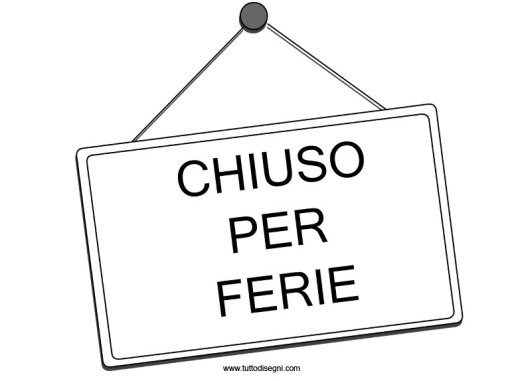 entro 3 mesi dall’avvio progetto (o dalla concessione, se avviato prima)
fino all’adozione dell’atto di approvazione rendicontazione
Progetto FESR
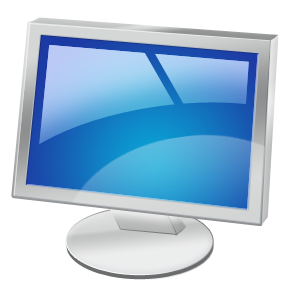 Progetto
FESR
eventi e pubblicazioni per iniziativa dei beneficiari
titolo/descrizione breve sul sito della Regione
siti pubblici
sintesi/obiettivi sul sito della Regione e nei rapporti
anticipo
misura massima: 40% del contributo concesso
richiesta: entro 9 mesi dalla comunicazione di assegnazione del contributo 
liquidazione: entro 60 giorni dalla presentazione della richiesta
garanzia fideiussoria sottoscritta digitalmente
verifica della regolarità contributiva (DURC)
rendicontazione
90 gg*
18 mesi
avvio iniziativa
rendicontazione
liquidazione
istruttoria amministrativa
valutazione tecnica
controllo in loco
vincoli PMI 3 anni
(*)al netto delle sospensioni
spese - allegato G
sostenute tra l’avvio e la rendicontazione
conformi al preventivo e alle eventuali variazioni autorizzate
pagate entro la rendicontazione con le modalità consentite (transazione bancaria/postale documentata da e/c bancario, attestazione di bonifico, ri.ba, e/c carta credito aziendale e relativo addebito bancario, bollettino/vaglia postale)
tracciabili con documentazione bancaria e tracciate nella contabilità
Non sono ammissibili:
- pagamenti in contanti, assegni, note di credito, compensazione
- fatture di importo inferiore a 300 euro per l’acquisto di beni inerenti il progetto
Per agevolare i controlli e ridurre i tempi di liquidazione le fatture devono includere solo beni/servizi relativi al progetto, essere distinte per voci di spesa e indicare la natura del bene/servizio imputabile al progetto
post liquidazione
liquidazione
rendicontazione
CONTROLLI A CAMPIONE
controlli DSAN rendic.
dalla data di erogazione a saldo del contributo
controlli DSAN vincoli
anche in loco
vincoli PMI 3 anni
Grazie dell’attenzione
Direzione centrale attività produttive, turismo e cooperazione
Servizio industria e artigianato
per approfondimenti: www.regione.fvg.it
economia imprese > industria > start up innovative
http://www.regione.fvg.it/rafvg/cms/RAFVG/economia-imprese/industria/FOGLIA355